Программа индивидуального развития ученика 6б класса Александрова Юрия
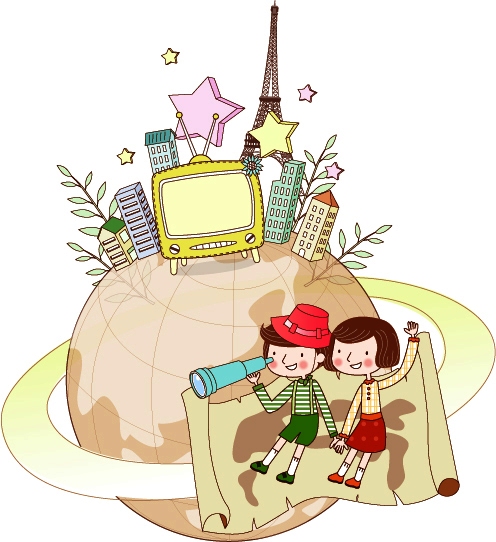 Приемный
ребенок
МОУ «Яндобинская СОШ» 
Классный руководитель:  Мукина С.Г.
14.04.2011
http://aida.ucoz.ru
1
Цель  программы:
выделить общие особенности, создающие сложности в обучении детей-сирот; выявить причины, подавляющие личность ребенка, и устранить их для дальнейшего  максимального  развития положительных качеств; формировать социально адаптированную личность, которая умеет реализовать свои способности в учебной, а в будущем в профессиональной деятельности.
14.04.2011
http://aida.ucoz.ru
2
Задачи:
Выявить  лучшие чувства  ребенка, его доброту, его сочувствие, его объективность,  чтобы ребенок мог  ощущать себя сильнее, счастливее, благополучнее, чтобы мог избавиться от агрессии и истерии.
Выявить причины душевного дискомфорта учащегося для дальнейшего их устранения.  Оказать психолого-педагогическую помощь в преодолении застенчивости, замкнутости.
Создать условия для развития творческих и интеллектуальных способностей ребенка с целью повысить его самооценку, помочь раскрыться внутренне.
Помочь ребенку расширить круг интересов.
Создать условия для поддержания стабильного здоровья.
Создать вокруг Юры  атмосферу полного доверия и хорошего эмоционального настроения;   
Помочь в приобретении навыков ориентирования во внешней среде и принятии ответственных, самостоятельных решений.
14.04.2011
http://aida.ucoz.ru
3
14.04.2011
http://aida.ucoz.ru
4
Направления программы:
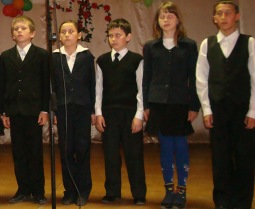 1. Познавательная деятельность учащихся;
2. Эмоционально-личностная сфера;
3. Межличностные отношения;
4. Психологическое и физическое здоровье.
14.04.2011
http://aida.ucoz.ru
5
Принципы программы
Личностно-ориентированный принцип
Принцип дифференцированности
Принцип диалогизации 
Принцип  последовательности и систематичности.
Принцип гуманизации отношений в классном коллективе.
Принцип комплексности
14.04.2011
http://aida.ucoz.ru
6
Субъекты воспитательной системы
Классный руководитель
Школа
Ученик
Александров Юрий
Родители
Социальная среда
14.04.2011
http://aida.ucoz.ru
7
Методы работы при реализации программы
индивидуальные беседы
наблюдение
тестирование
психологические тренинги
анкетирование родителей и учащихся 
портфолио учащегося
анализ участия учащегося в  мероприятиях
14.04.2011
http://aida.ucoz.ru
8
Этапы реализации программы
1 этап – диагностический; 
Диагностика развития личности учащегося:
1. Особенности развития личности
2.Интересы и склонности. Ценностные ориентации.
3. Познавательная деятельность:
4. Место в системе межличностных отношений. 
2 этап – разработка индивидуальной программы развития учащегося;
3 этап – коррекционно-развивающий;
4 этап – мониторинг реализации программы
14.04.2011
http://aida.ucoz.ru
9
Ожидаемые результаты по реализации программы
Реализация Программы позволит:
Сформировать жизненную позицию подростка, помочь преодолеть излишнюю замкнутость, застенчивость, неуверенность, повысить самооценку учащегося и помочь ему органично вписаться в коллектив сверстников. 
Научить понимать жизнь такой, какая она есть, относиться к ней позитивно и уметь делать выбор.
Воспитать законопослушного гражданина, обладающего  правовой грамотностью.
Формировать нравственную, физически и психологически здоровую, сильную личность
Повысить  качества образования ученика, формирование обширного кругозора. 
Создать  систему  работы с учеником   и его приемной  семьей.
14.04.2011
http://aida.ucoz.ru
10
Промежуточные результатыПоложение ученика в коллективе
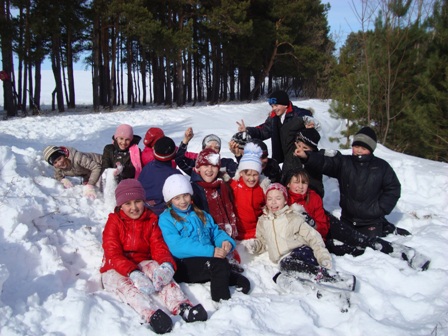 Отношение к общественной деятельности хорошее
Отношение к мнению коллектива благожелательные
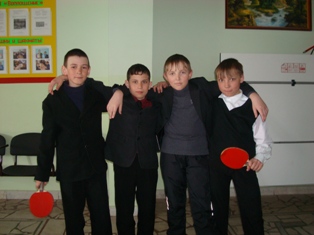 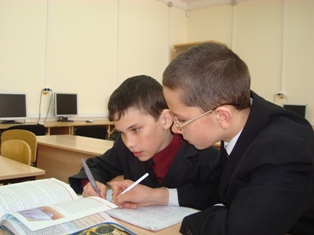 14.04.2011
http://aida.ucoz.ru
11
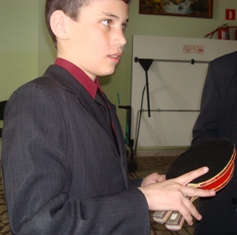 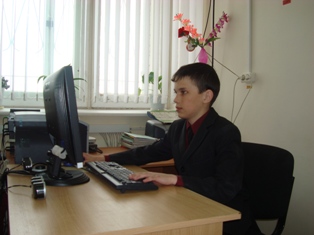 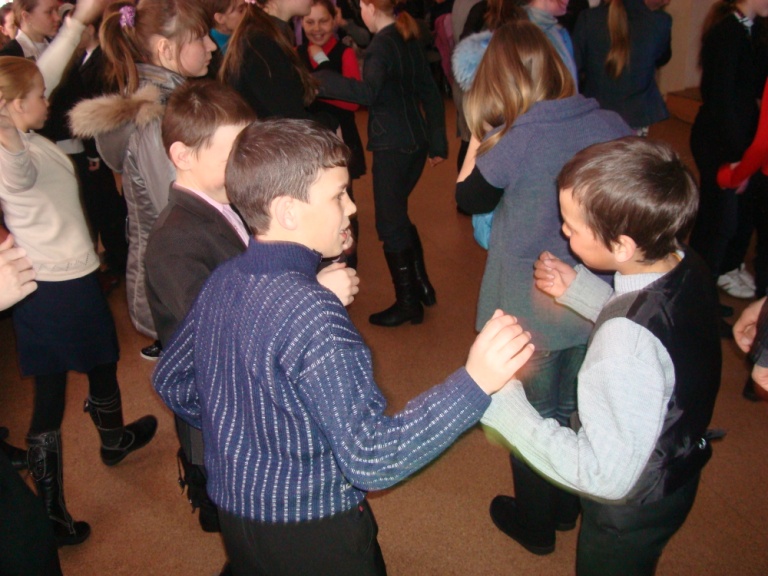 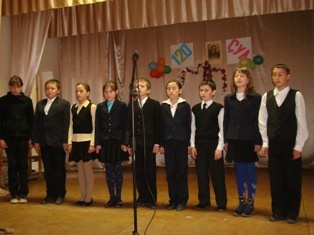 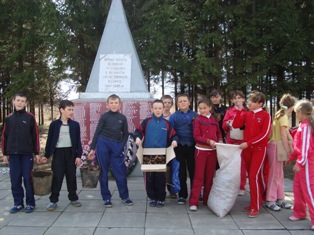 14.04.2011
http://aida.ucoz.ru
12
Школа и я
Отношение к учебе
   хорошее
Любимый предмет
история
Отношение к требованию
учителей
положительное
Выполнение своих обязанностей
   хорошее
Запоминание материала   среднее
14.04.2011
http://aida.ucoz.ru
13
Мониторинг успеваемости Юрия
14.04.2011
http://aida.ucoz.ru
14
14.04.2011
http://aida.ucoz.ru
15
5,0
4,5
4,0
3,5
3,0
2,5
2,0
1,5
1,0
0,5
0,0
Сравнительная карта личностного роста  за два года
1 пол.5 кл.
2 пол.5 кл.
1 пол.6 кл.
14.04.2011
http://aida.ucoz.ru
16
Достижения Юрия
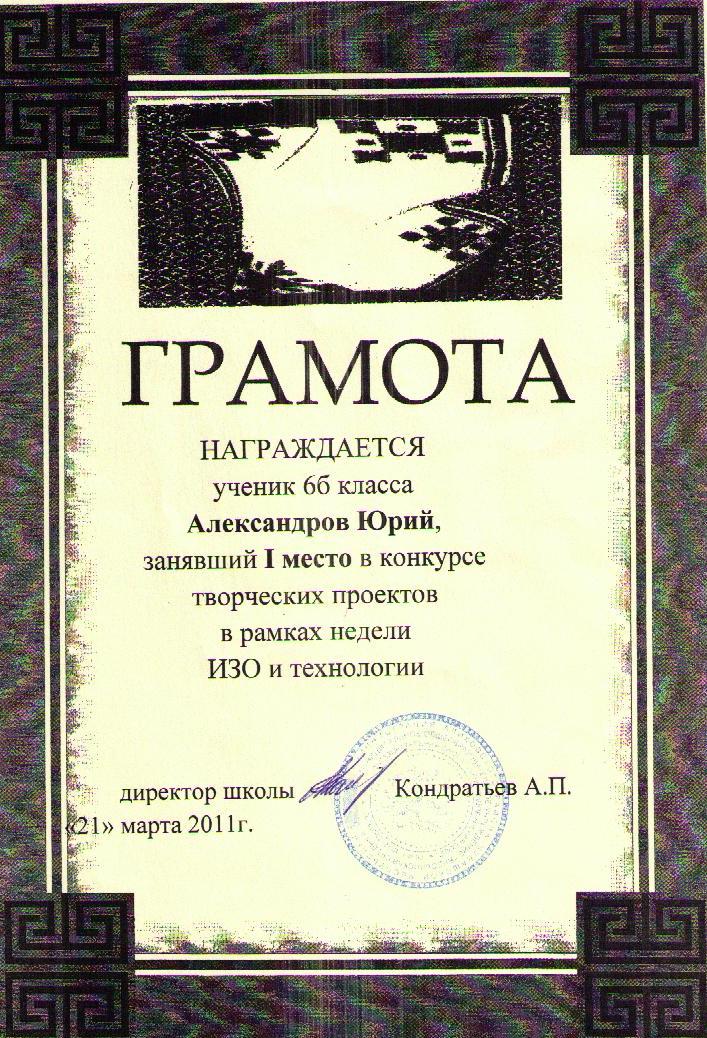 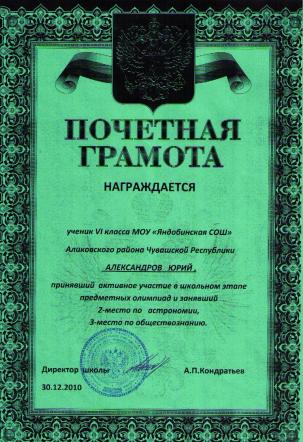 Юра стал активно участвовать не только в школьных, но и в районных мероприятиях
14.04.2011
http://aida.ucoz.ru
17
Уровень воспитанности
14.04.2011
http://aida.ucoz.ru
18